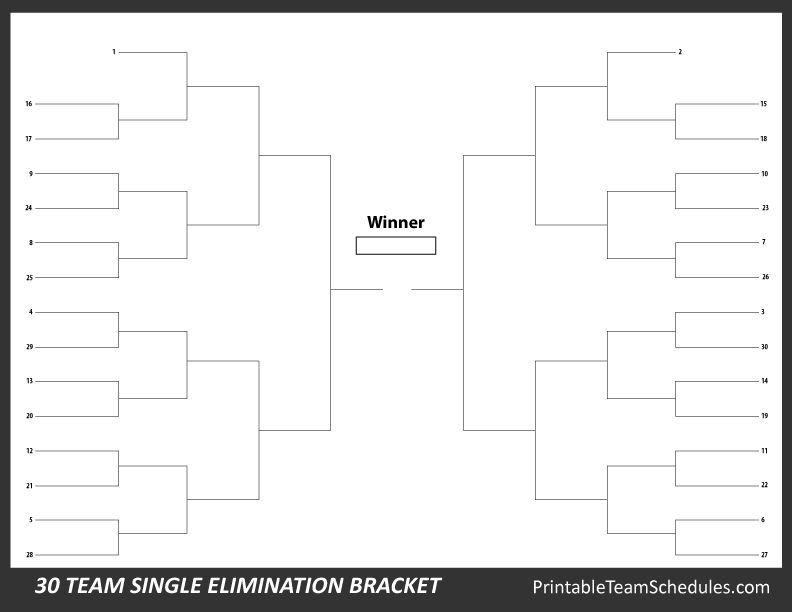 Lincoln
Washington
Cleveland
Taft
Garfield
Coolidge
Madison
Jackson
Fillmore
Arthur
McKinley
Polk
Tyler
W.H. Harrison
Jefferson
T. Roosevelt
Buchanan
Johnson
Cleveland
Grant
B. Harrison
Taylor
John Q. Adams
John Adams
Hayes
Van Buren
Monroe
Wilson
Harding
Pierce